Dose Map RE3/1 & RE4/1
Ian
Dose map from S. Mallow and D. Stickland
Ivan supplied the coordinates

31 May 2021
RE3/1
RE4/1
R outer  =  3182mm
R outer  =  3192mm
R inner  =  1811mm
R inner  =  1554mm
Z =  9666mm
Z =  10600mm
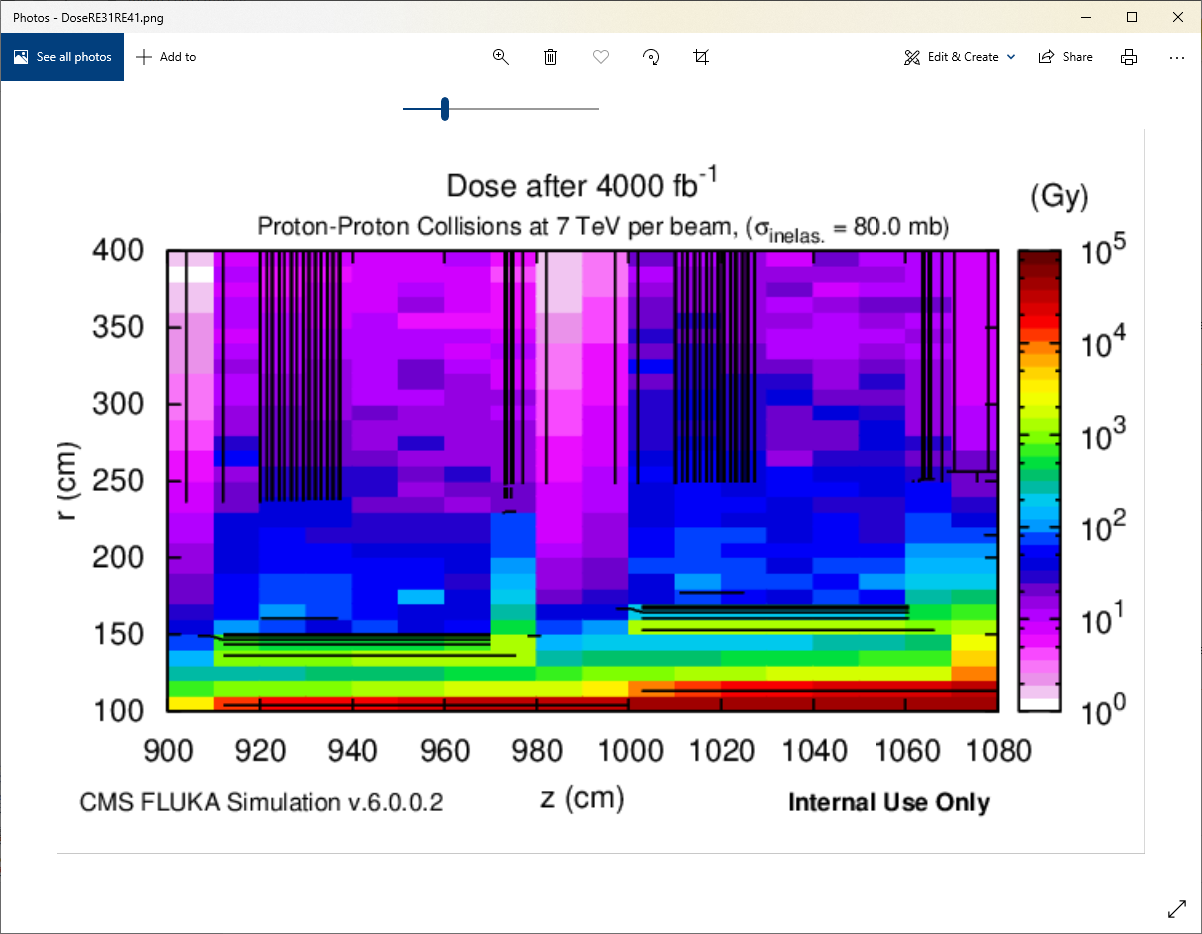 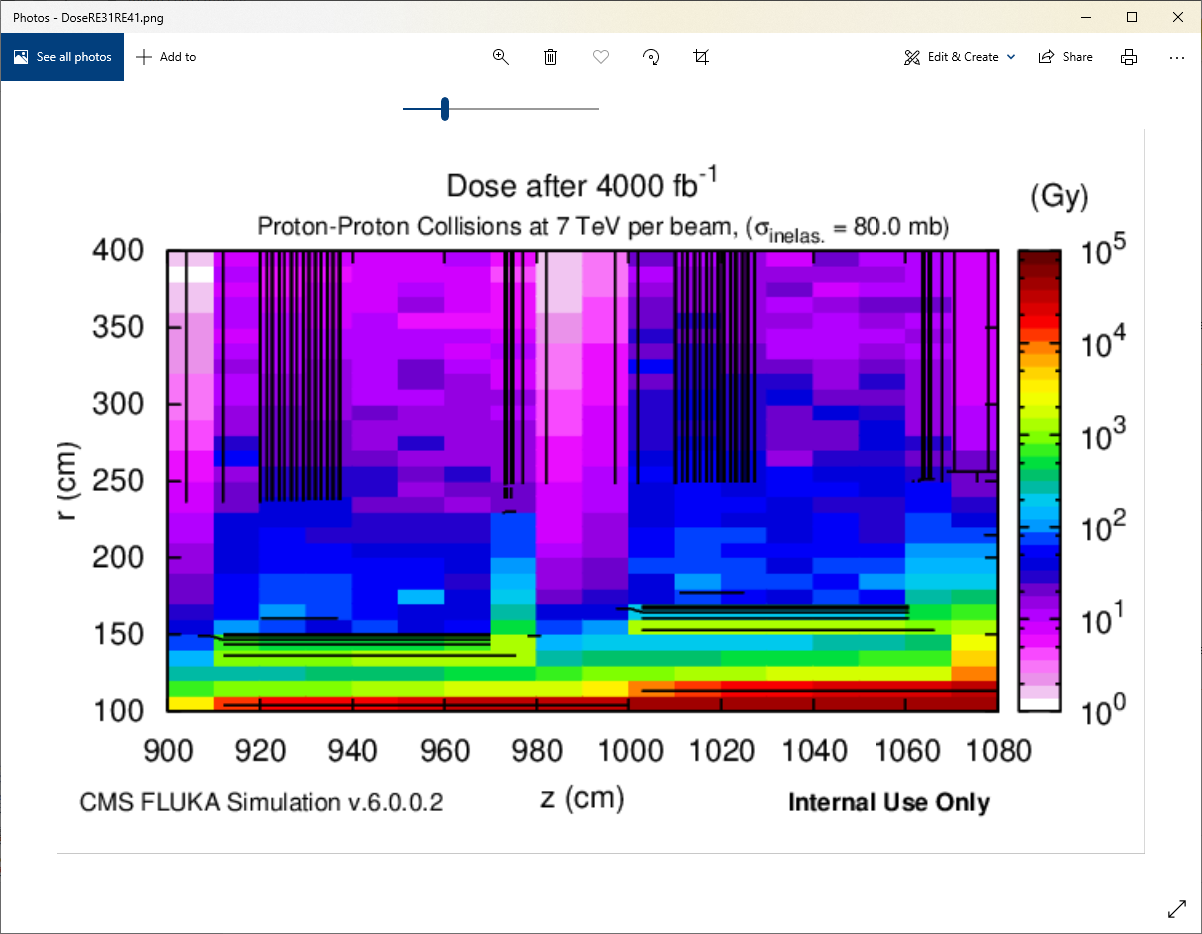 RE4/1 “Z”
RE3/1 “Z”
RE3&4/1
Outer R
RE4/1
Inner R
RE3/1
Inner R
Dose values for 4000fb^-1
A graphical interpretation
RE4/1
RE3/1
R outer  =  14 – 20 Gy
R outer  =  20 – 38 Gy
R inner  =  52 – 380 Gy
R inner  =  38 – 52 Gy
Z =  9666mm
Z =  10600mm
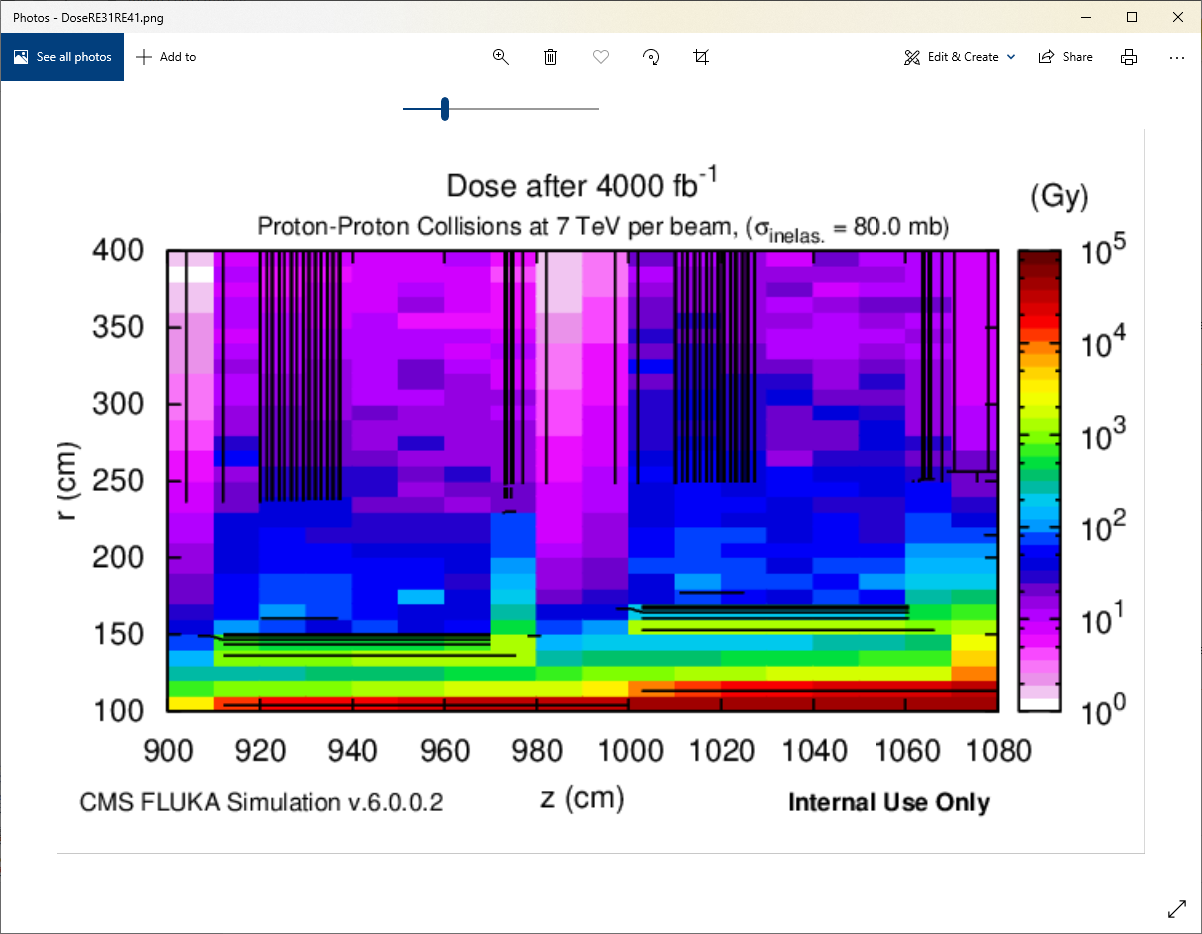 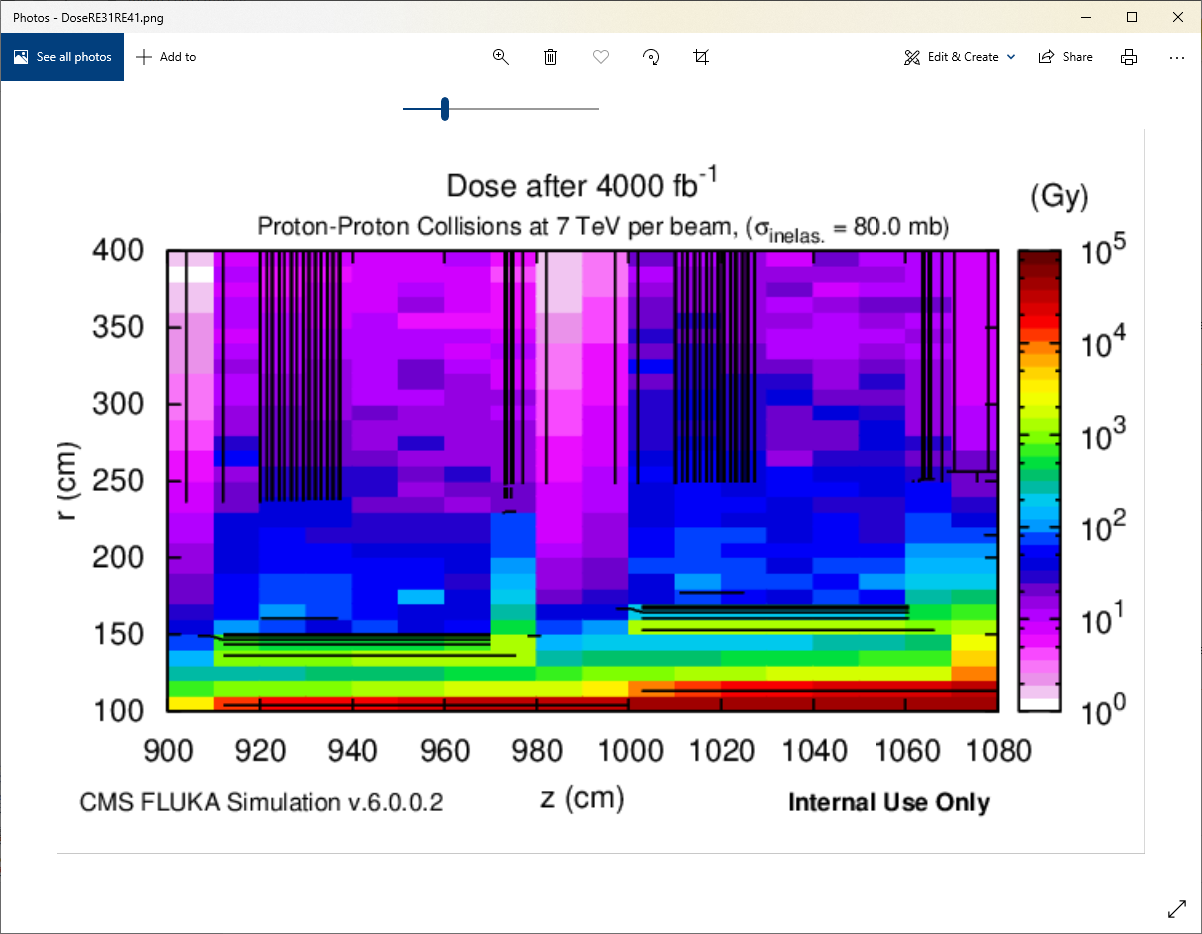 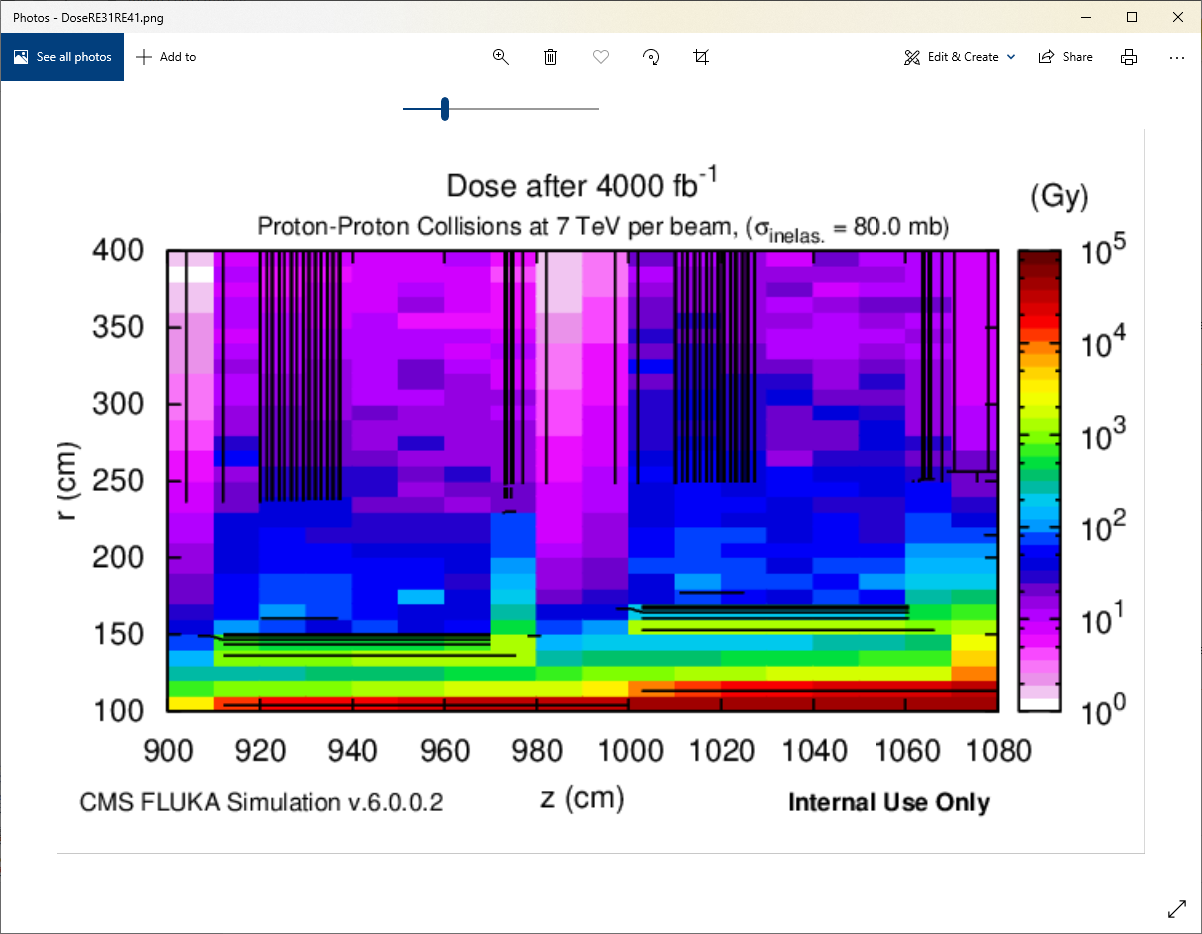 To scale ~
Typical values of dose for polymeres used in RPCs.
From “yellow reports” in the 90s.


Melamine			10^5	Gy
Phenolic				10^5-6	Gy
Mylar
PE 				10^5	Gy
PA 6.6 cable ties			10^4-5	Gy
PEEK HV insulator & cable ties	10^6-7	Gy
PCB G10
PCB ??


Ref yellow reports;
https://cds.cern.ch/record/357576?ln=en
https://ps-irrad.web.cern.ch/assets/doc/extra/CERN_Radiation_Damage_Reports.pdf
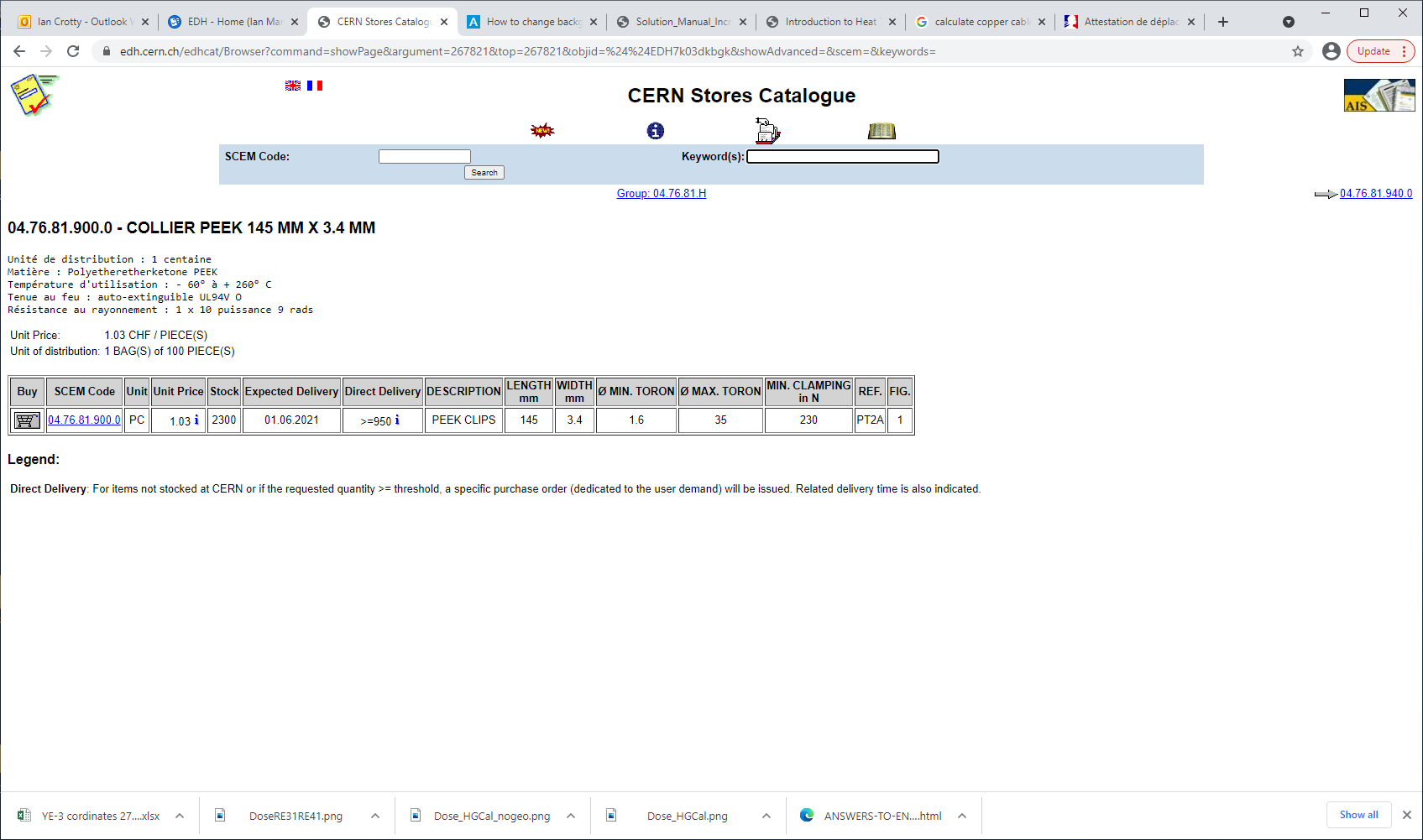 1 x 10^9 Rads  equivalent to 10MGy

100Rad [rd] = 1Gray [Gy]
TDR for CMS Muon Upgrade 2018
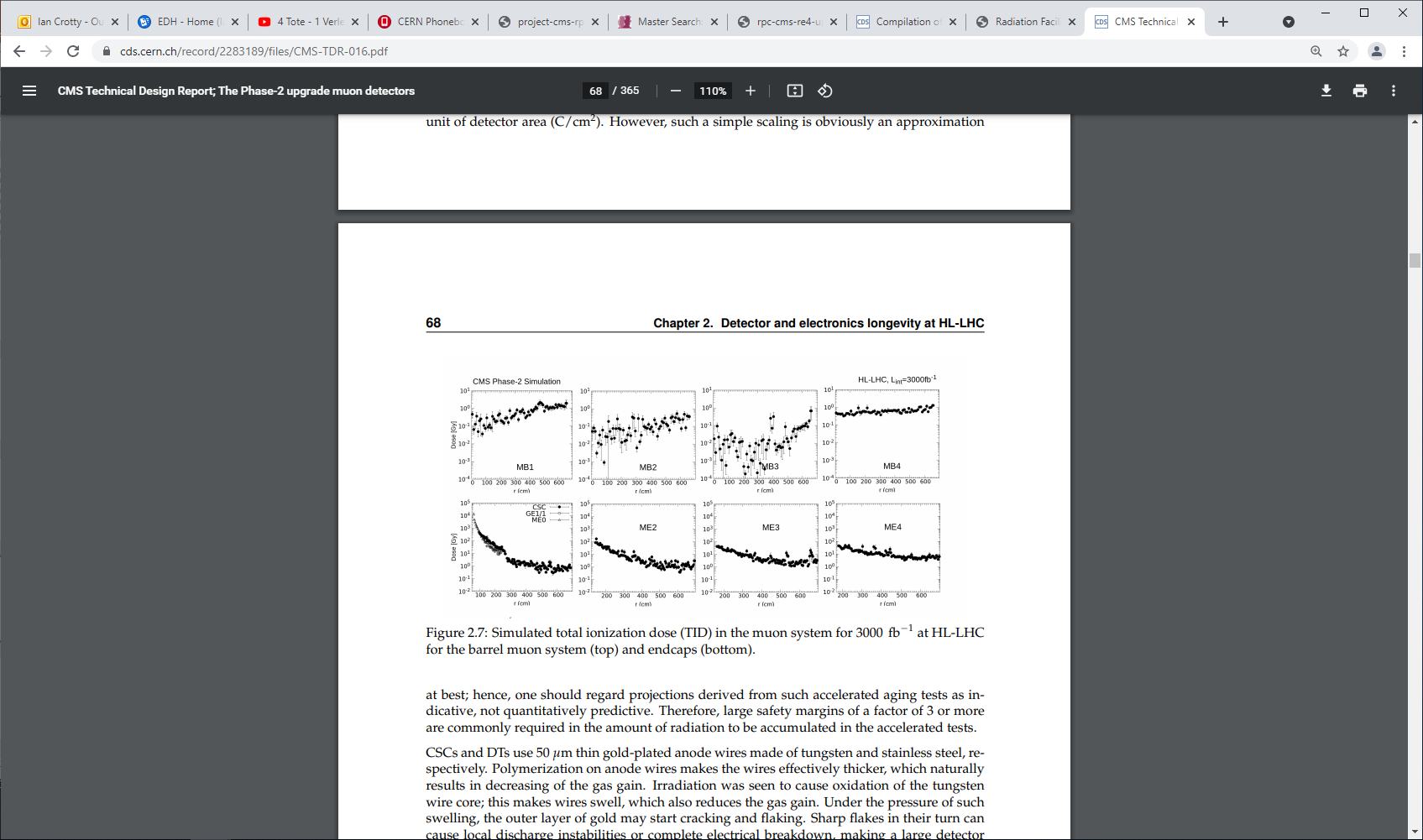 https://cds.cern.ch/record/2283189/files/CMS-TDR-016.pdf                   p.68
Conclusion


PEEK is very radiation resistant and an “over the top” solution for Muon chambers.

PA is adequate in Muon chambers especially used on the lower eta areas.
It is not as good in fire but given the few grammes per chamber there is an inconsequential potential problem.

There is some form of agreement for the increase in dose from 3000fb^-1 to 4000fb^-1